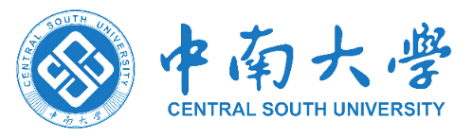 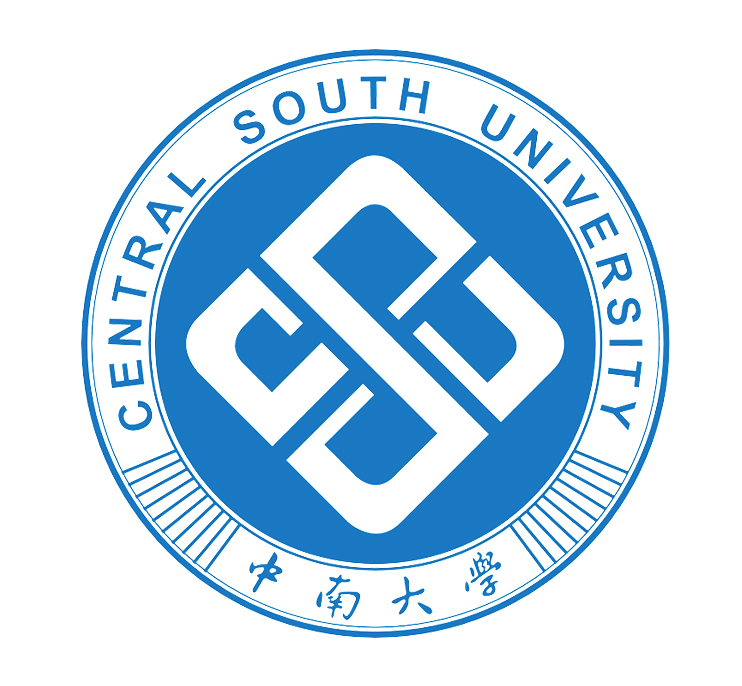 Related Work
Mobile Edge Computing and Internet of Things
汇报人：谭晶晶
时间：2021年5月17日
I. Background
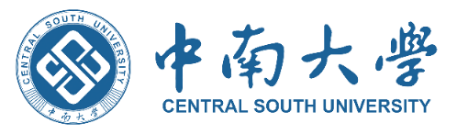 Internet of things, IOT的应用和挑战
智能手机、iPad、智能传感器、自动驾驶车辆平台等智能终端
增加计算能力
计算密集型应用
虚拟现实(VR)、增强现实(AR)、自动驾驶、在线游戏等延迟敏感性应用
降低传输延迟
延迟敏感型应用
MEC-enabled IoT的挑战
1.计算卸载
2.降低时延
移动边缘计算
问题1：物联网中异构网络的适应性和安全性，以及不同用户的用户需求
问题2：物联网中移动设备电池电量的稳定性
问题3：物联网中计算任务卸载和计算资源分配的联合优化问题
MEC-enabled IoT
知行合一、经世致用
自强不息 厚德载物
自强不息 厚德载物
Tsinghua University of China
Central South University
II. Review
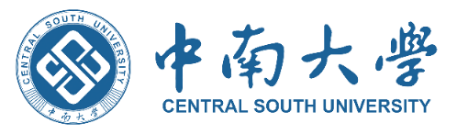 [1]. S. Xia, Z. Yao, Y. Li and S. Mao, "Online Distributed Offloading and Computing Resource Management with Energy Harvesting for Heterogeneous MEC-enabled IoT," in IEEE Transactions on Wireless Communications, doi: 10.1109/TWC.2021.3076201.
创新点
优化目标
1：研究了异构任务卸载调度、计算资源分配和能量收集管理的联合优化问题。
2：为确定异构任务卸载和计算资源按需分配的最优策略，提出了基于博弈论的边缘-云动态报价机制。
3：因卸载和定价决策依赖于不同时间的信息(电池水平、计算任务积压、计算资源)，提出了一个在线分布式算法来最大化网络的时间平均效用从而保证系统的计算性能。
任务卸载最优策略
计算资源分配优化
能量收集管理
知行合一、经世致用
自强不息 厚德载物
自强不息 厚德载物
Tsinghua University of China
Central South University
II. Review
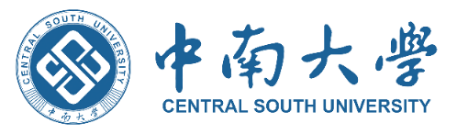 [2]. B. Liu, C. Liu and M. Peng, "Resource Allocation for Energy-Efficient MEC in NOMA-Enabled Massive IoT Networks," in IEEE Journal on Selected Areas in Communications, vol. 39, no. 4, pp. 1015-1027, April 2021.
优化目标
创新点
降低MEC能耗
最小化IOT网络延迟
通信资源优化
计算资源优化
1：提出了一个基于非正交多址技术(NOMA)的MEC设计，并制定了一个联合通信和计算资源分配问题。
2：通信资源分配问题被分为子信道分配问题(匹配算法)和功率分配问题(顺序凸规划算法)。
3：通过背包方法来解决计算资源优化问题
知行合一、经世致用
自强不息 厚德载物
自强不息 厚德载物
Tsinghua University of China
Central South University
II. Review
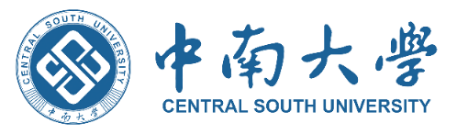 [3]. L. Zhang, A. Celik, S. Dang and B. Shihada, "Energy-Efficient Trajectory Optimization for UAV-Assisted IoT Networks," in IEEE Transactions on Mobile Computing, doi: 10.1109/TMC.2021.3075083.
创新点
优化目标
数据传输
能源消耗优化
网络覆盖优化
1：为了追求高能源效率和避免移动设备电池耗尽，提出了一个由太阳能和充电桩组成的新能系统模型。
2：讲无人化轨迹优化问题转化为多目标优化问题，即数据传输优化、能源消耗优化、网络覆盖优化。
3：提出通过强化学习来解决联合优化问题。
知行合一、经世致用
自强不息 厚德载物
自强不息 厚德载物
Tsinghua University of China
Central South University